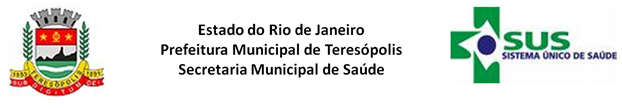 RESULTADO DO 2º QUADRIMESTRE DE 2021

MAIO A AGOSTO
Prefeito: Vinicius Cardoso Claussen da Silva
Secretário de Saúde: Antonio Henrique Vasconcellos da Rosa
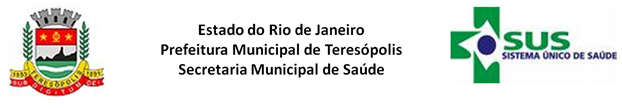 REPASSE FUNDO A FUNDO - UNIÃO                                                                                                                                                                                                                                                                                                                                                                                                                                                                                                                                                                                                                                                                                                                                                                                                                                                                                                                   2º QUADRIMESTRE DE 2021
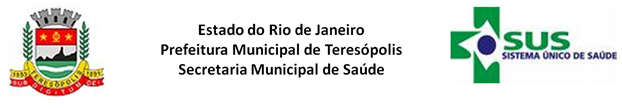 REPASSE - ESTADUAL                                                                                                                                                                                                                                                                                                                                                                                                                                                                                                                                                                                                                                                                                                                                                                                                                                                                                                                    2º QUADRIMESTRE DE 2021
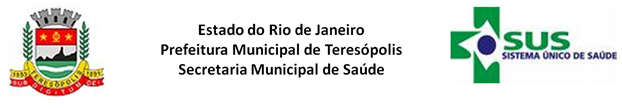 Despesas do 2º Quadrimestre de 2021
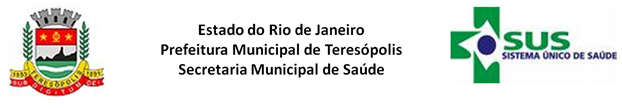 Despesas do 2º Quadrimestre de 2021
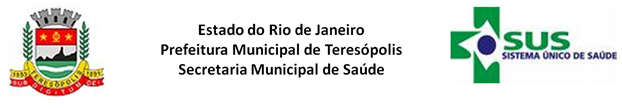 Despesas do 2º Quadrimestre de 2021
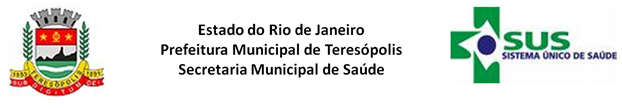 Despesa do 2º Quadrimestre de 2021
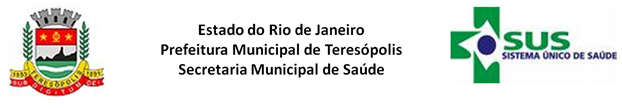 Obrigado a todos os presentes pelo comparecimento e atenção.